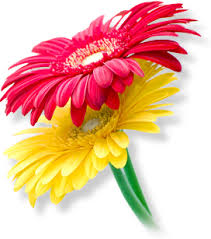 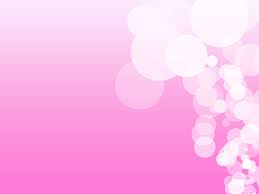 mKj‡K RvbvB
ï‡f”Qv I ¯^vMZg
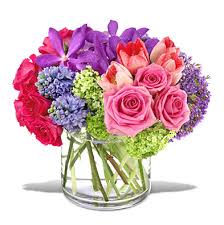 নিত্যানন্দ সরদার
প্রভাষক (বাংলা বিভাগ)
বাজুয়া সুরেন্দ্রনাথ মহাবিদ্যালয়,দাকোপ,খুলনা
cvV †NvlYv
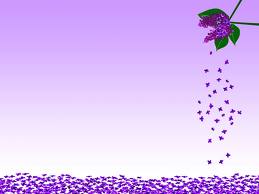 HKZvb
iex›`ªbv_ VvKzi
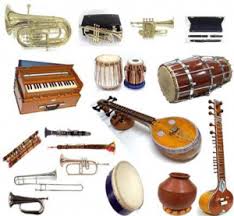 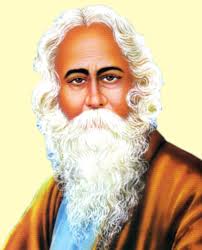 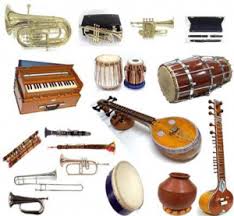 cv‡Vi D‡Ïk¨
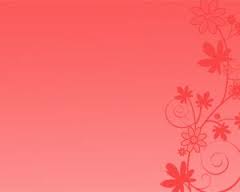 K. লেখক পরিচিতি ej‡Z cvi‡e|
 L. কবির সাহিত্য পরিচয় সর্ম্পকে বলতে পারবে।
 গ. জ্ঞান অর্জনের উপায় বলতে পারবে|
 ঘ. কবিতার বিষয়বস্তু বিশ্লেষণ করতে পারবে।
  ঙ. কবিতার সর্ম্পকে প্রশ্ন করতে পারবে।
জন্ম ও বংশ পরিচয়
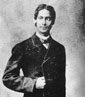 বাংলা ১২৬৮ বঙ্গাব্দের ২৫ বৈশাখ 
(১৮৬১ সালের ৭মে)কলকাতার জোড়াসাকোঁর ঠাকুর পরিবারে তিনি জন্মগ্রহণ করেন।পিতা-দেবেন্দ্রনাথ ঠাকুর।মাতা-সারদা দেবী।মৃত্যু-১৩৪৮ বঙ্গাব্দে ২২ শ্রাবণ(১৯৪১ খ্রিঃ ৭ আগস্ট)
Kwe cwiwPwZ
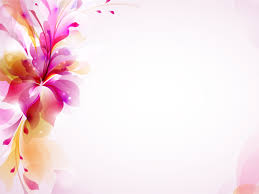 Kwei Rxeb t Rb¥ t 7 †g, 1861 wLªóvã ( 25 ˆekvL, 1268   
                 e½vã ) †Rvovmuv‡Kv, ‡KvjKvZv fviZ|
esk cwiPq t wcZvi bvg t gnwl© †`‡e›`ªbv_ VvKzi|
			gvZvi bvg t mvi`v †`ex|
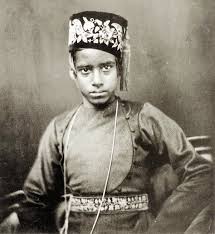 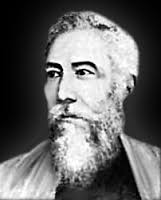 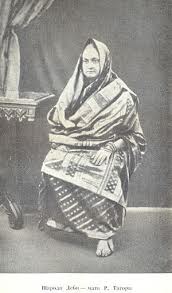 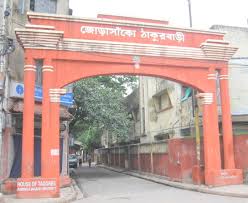 mvwnZ¨ Kg©t
Kve¨ t gvbmx, †mvbvi Zix, wPÎv, ˆPZvwj, MxZvÄwj, ejvKv, ¶wYKv,‡kl‡jLv, ‡muRywZ, ˆb‡e`¨, cybð, c~iex, Rb¥w`‡b|
Dcb¨vm t †Mviv, N‡i-evB‡i, PZzi½, †Pv‡Li evwj, ‡bŠKvWzwe,   
             †hvMv‡hvM, ivRwl©, ‡k‡li KweZv|
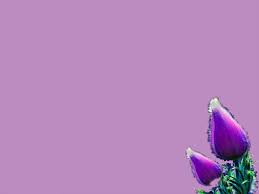 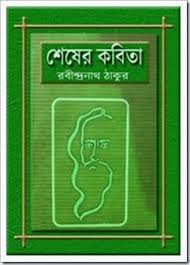 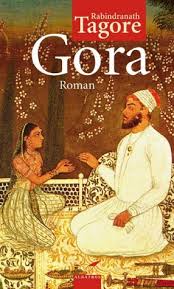 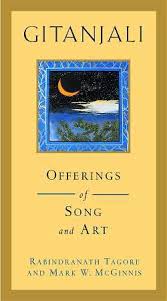 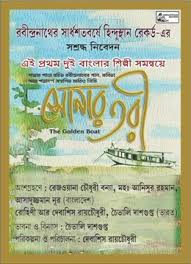 mvwnZ¨ Kg© t
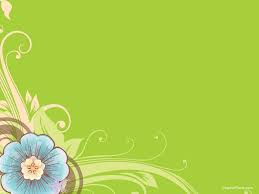 Kve¨ bvU¨ t wPÎv½`v, wemR©b, ivRv I ivbx BZ¨vw`|
    bvUK t APjvqZb, wPiKzgvi mfv, WvKNi, ivRv, i³ Kiex 	   BZ¨vw`|
   MíMÖš’ t Mí¸”Q, Mímí, wjwcKv, †m, ˆKkiK|
   ågY Kvwnbx t ivwkqvi wPwV, qy‡ivc hvGxi Wv‡qix|
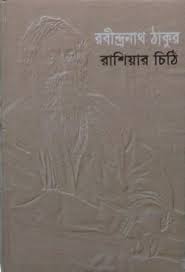 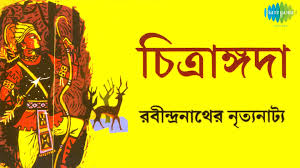 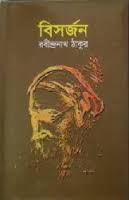 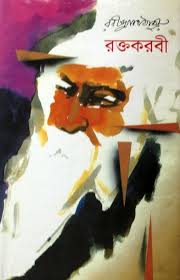 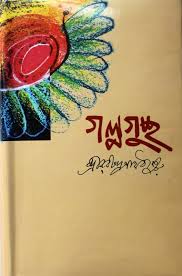 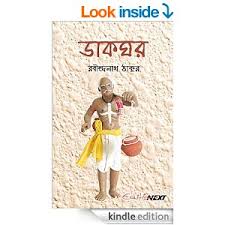 cyi¯‹vi I m¤§vbbv
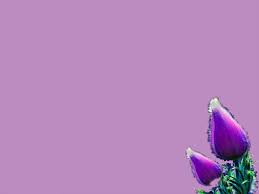 ‡bv‡ej cyi¯‹vi 1913, †KvjKvZv wek¦we`¨vjq KZ©©„K wW-wjU (1913), A·‡dvU© wek¦we`¨vjq KZ©„K wW-wjU (1940),XvKv wek¦we`¨vjq KZ©„K wW-wjU (1936)|
Rxebvemvb t g„Zz¨ ZvwiL t 7 AvM÷,1941 wLª÷vã				 (22 kÖveY,1348 e½vã)|
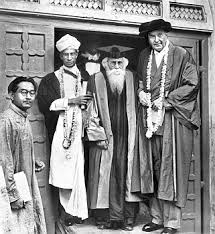 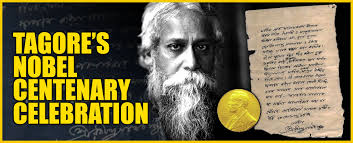 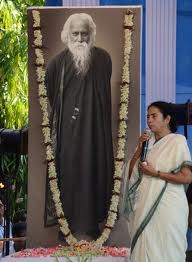 wecyjv G c„w_exi KZUzKz Rvwb|‡`‡k †`‡k KZ-bv bMi ivRavbx-
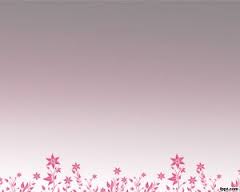 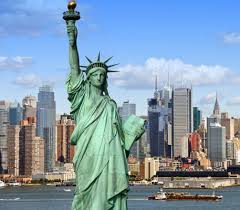 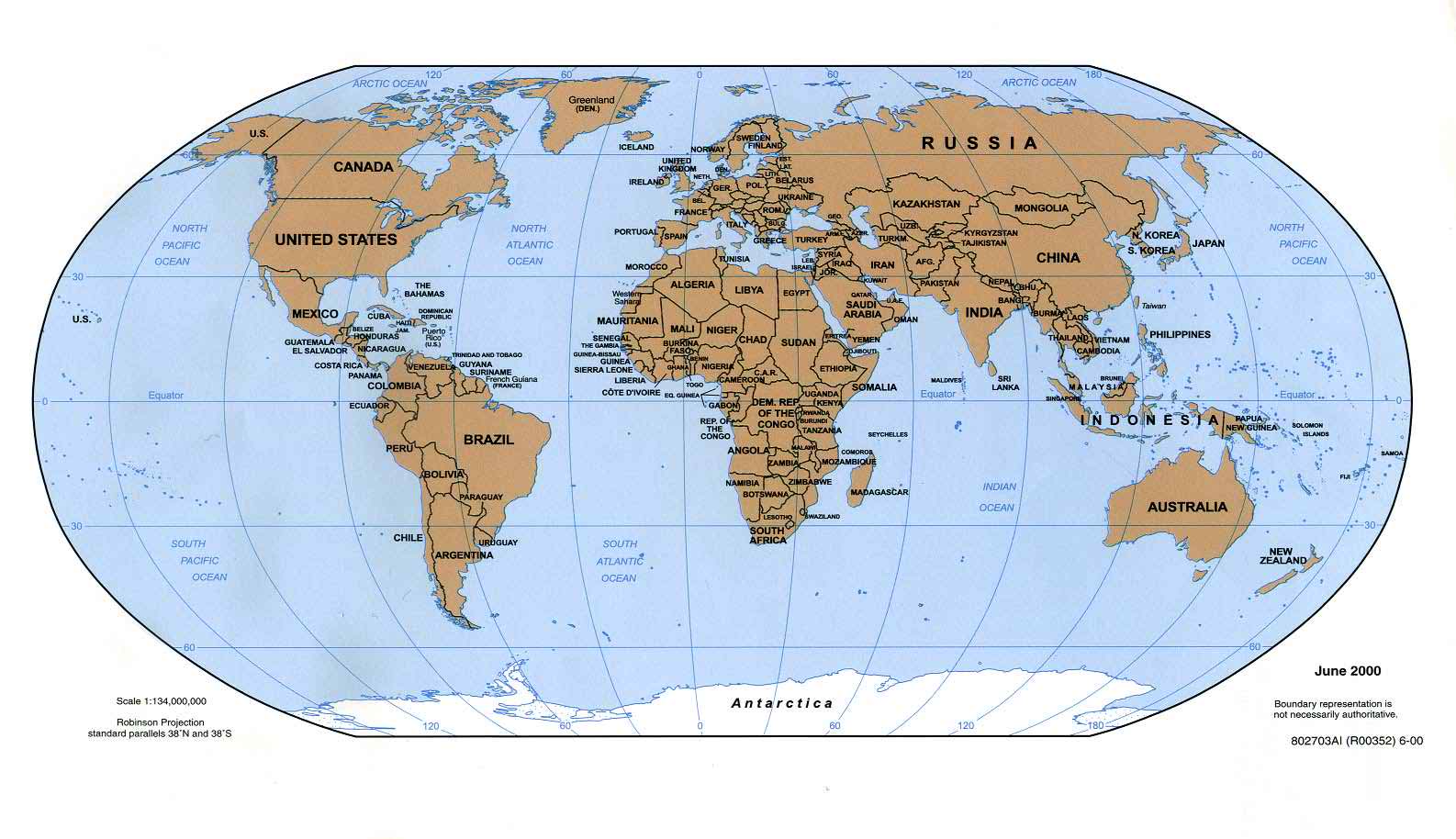 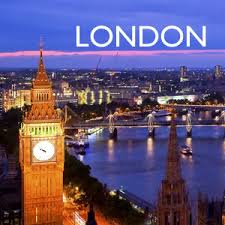 gvby‡li KZ KxwZ©, KZ b`x wMwi wmÜz giy,KZ-bv ARvbv Rxe, KZ-bv AcwiwPZ Ziy  i‡q †Mj A‡MvP‡i| wekvj we‡k¦i Av‡qvRb,gb †gvi Ry‡o _v‡K AwZ ¶y`ª Zvwi GK †KvY|
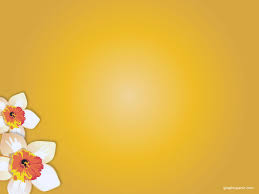 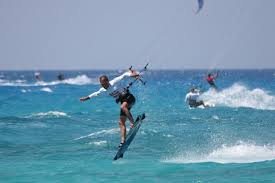 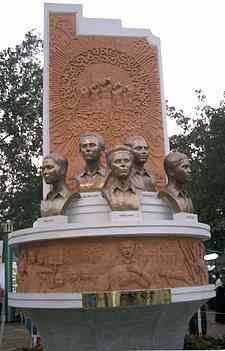 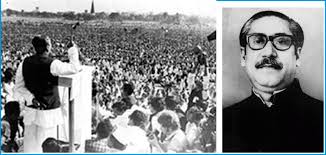 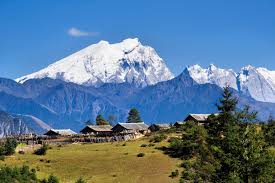 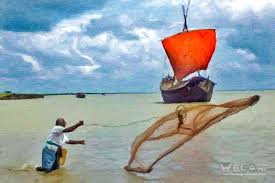 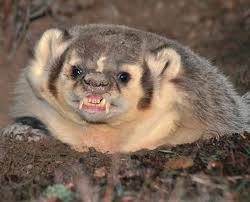 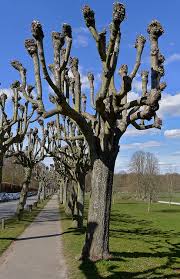 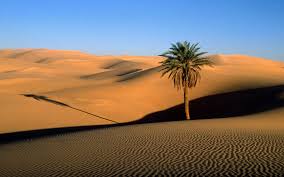 ‡mB †¶v‡f cwo MÖš’ ågb e„ËvšÍ Av‡Q hv‡nA¶q Drmv‡n-‡h_v cvB wPÎgqx eY©bvi evYxKzovBqv Avwb|
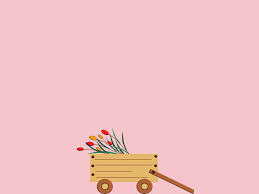 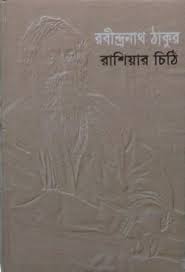 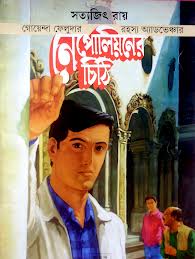 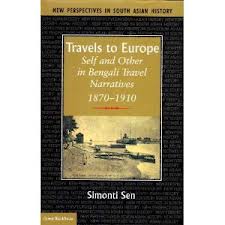 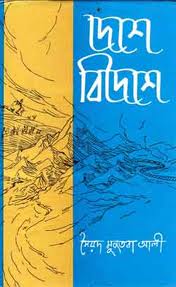 Avwg c„w_exi Kwe, †h_v Zvi hZ D‡V aŸwbAvgvi euvwki my‡i mviv Zvi RvwM‡e ZLwb,GB ¯^imvabvq †cuŠwQj bv eûZi WvK Ñi‡q †M‡Q duvK|
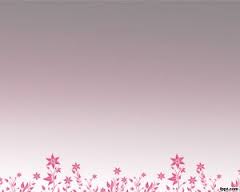 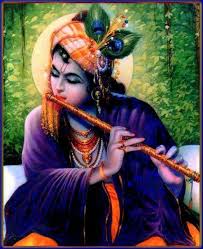 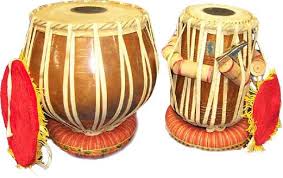 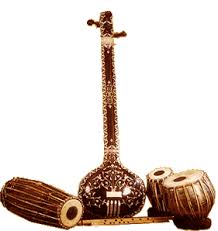 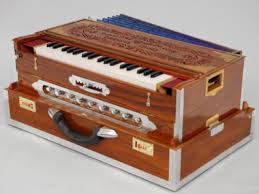 Pvwl ‡¶‡Z PvjvB‡Q nvj,				ZuvwZ e‡m ZuvZ †ev‡b,‡R‡j †d‡j Rvj Ñ   eû`~i cÖmvwiZ G‡`i wewPÎ Kg©fvi	       Zvwi c‡i fi w`‡q Pwj‡Z‡Q mg¯Í msmvi|
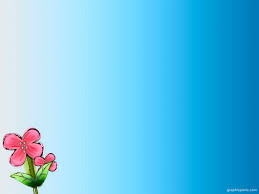 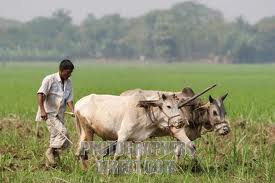 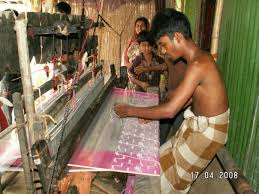 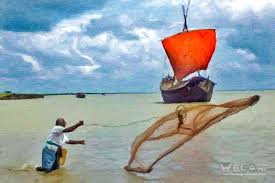 AwZ ¶y`ª As‡k Zvi m¤§v‡bi wPi wbe©vm‡b	mgv‡Ri D”P g‡Â e‡mwQ msKxY© evZvq‡b|
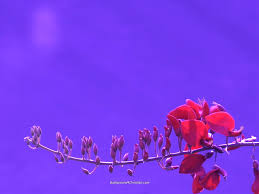 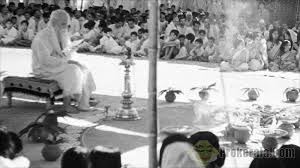 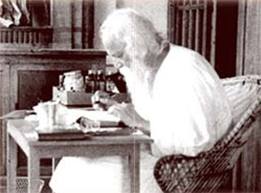 gv‡S gv‡S †MwQ Avwg I cvovi cÖv½‡Yi av‡i,wfZ‡i cÖ‡ek Kwi †m kw³ wQjbv G‡Kev‡i|
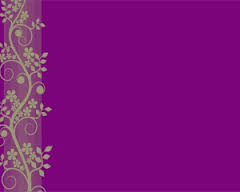 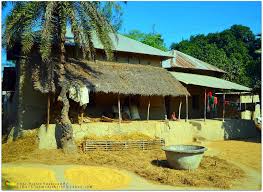 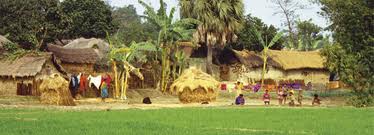 ‡M‡jI wewPÎ c‡_ nq bvB †m me©ÎMvgx|	K…lv‡Yi Rxe‡bi kwiK †h Rb,		K‡g© I K_vq mZ¨ AvwZœqZv K‡i‡Q AR©b,
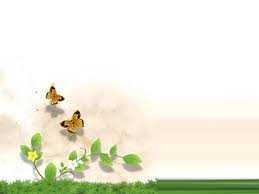 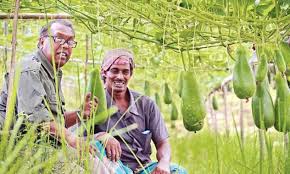 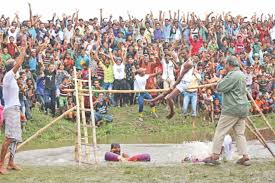 ‡h Av‡Q gvwUi KvQvKvwQ,		         ‡m Kwei evYx jvwM Kvb †c‡Z AvwQ|	G‡mv Kwe AL¨vZ R‡bi		wbe©vK g‡bi|
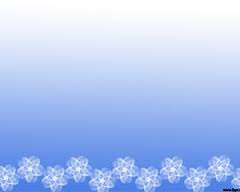 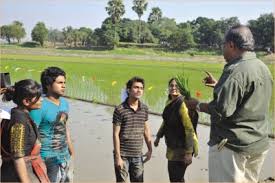 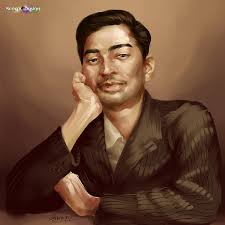 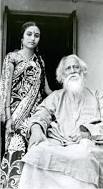 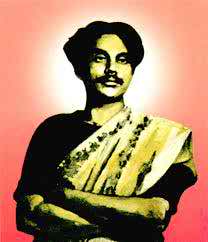 AeÁvi Zv‡c ï®‹ wbivb›` †mB giyf‚wg	i‡m c~Y© Kwi `vI Zzwg|				      AšÍ‡i †h Drm Av‡Q Zvi Kv‡Q Avcbvwi		ZvB Zzwg `vI †Zv D`&evwi|
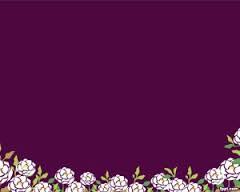 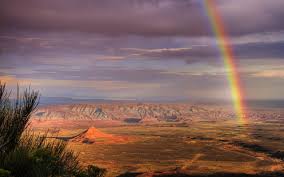 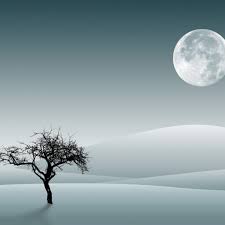 mvwn‡Z¨i HKZvb msMxZ mfvqGKZviv hvnv‡`i ZvivI †hb ¯’vb cvq Ñ
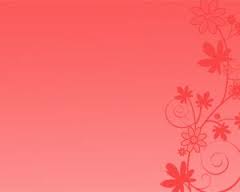 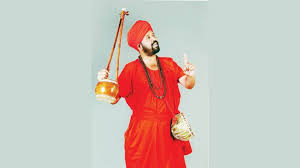 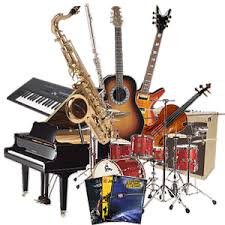 g~K hviv `ytL my‡L,bZwki ¯Íä hviv we‡k¦i m¤§~‡LI‡Mv ¸Yx,KvQ †_‡K `~‡i hviv Zvnv‡`i evYx †hb ïwb|
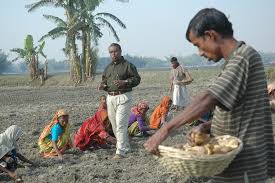 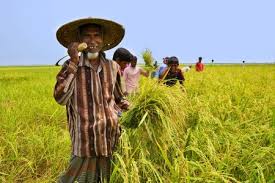 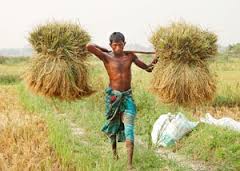 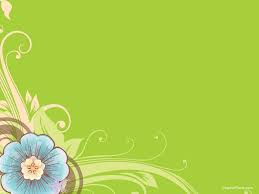 শব্দার্থ ও টিকা:
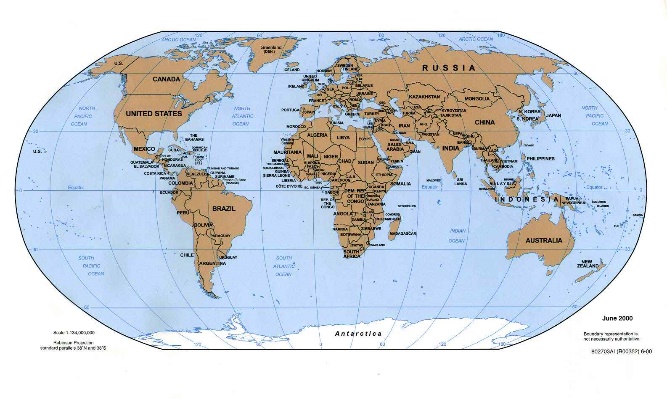 বিপুলা- বিশাল, প্রশস্ত ।
স্বর সাধনা- এখানে সুর বা সঙ্গীত সাধনা বোঝানো হয়েছে।
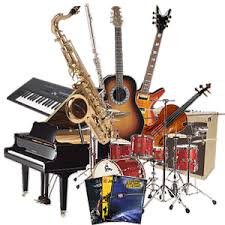 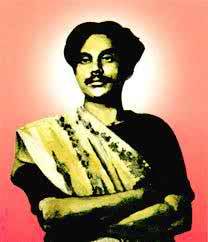 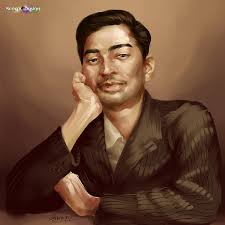 উদ্বারি- ওপরে বা উর্ধ্বে প্রকাশ করে দাও।
মূলবক্তব্য
জীবনের শেষ প্রান্তে এসে প্রজ্ঞাবান কবি রবীন্দ্রনাথ তাঁর সাহিত্য সাধনার ব্যর্থতা সাফল্যের হিসেব নিকেষ করতে বসেছেন।তিনি অকপটে নিজের সাহিত্য সাধনার সীমাবদ্ধতা ও অপূর্ণতার কথা প্রকাশ করেছেন-যা রবীন্দ্র নাথের পক্ষেই শুধু সম্ভব। জীবন-মৃত্যুর নোম্যান্স ল্যাণ্ডে দাঁড়িয়ে কবি অনুভব করেছেন নিজের সংকীর্ণতা ও ব্যর্থতার স্বরূপ।কবি হৃদয় দিয়ে উপলদ্ধি করেছেন এই পৃথিবীর অনেক কিছুই তাঁর অজানা ও অদেখা রয়েগেছে।এ পৃথিবীর আয়োজন বিস্তৃত বিশাল ।অথচ এ বিশাল পৃথিবীর ক্ষুদ্র এক কোণ জুড়ে ছিল তার মন।তাঁর জ্ঞানের দীনতা ছিল বলেই তিনি তা সমৃদ্ধ করার জন্য দ্বারস্থ হয়েছেন গ্রন্থের।বিভিন্নগ্রন্থ থেকে তাই তিনি ‘চিত্রময় বর্ণনার বাণী কবি ভিক্ষালব্ধ ধনের মতো’ সযতনে আহরণ করে তার কবিতাকে করেছে ঋদ্ধ । তবু এ-বিশাল পৃথিবীর সর্বত্র তিনি প্রবেশ-দ্বার তিনি খুঁজে পান নি।সভ্যতা ভর করে চলছে শ্রমজীবী মানুষের উপর।কিন্তু কবি এদের পাশাপাশি কোনো দিন যান নি।এদের থেকে দূরে সমাজের একটি উচ্চ আসনে বসেছিলেন কবি, সবার কাছ থেকে বিচ্ছিন্ন হয়ে।সেখানে বসে যে-জগৎজীবন তিনি দেখে ছিলেন,তা ছিল খণ্ডিত তথা অপূর্ণ ।অথচ কবি আজ মর্মে মর্মে উপলদ্ধি করেছেন ক্ষুদ্র জীবনের সঙ্গে বৃহৎ মানব-জীবনের ঐকতানসৃষ্টি করতে না পারলে শিল্পীর গানের পশরা তথা সৃষ্টিসম্ভার ব্যর্থতায় পর্যবেশিত হয়। কবি মনে করেন বিচিত্র হরেও সর্বত্রগামী হতে পারে নি। আর এ-কারণে জীবন সায়াহ্ণে এসে রবীন্দ্রনাথঠাকুর মৃত্তিকা সংলগ্ন কবির প্রত্যাশা করেছেন।যিনি শ্রমজীবী মানুষের অংশীদার হবেন,সত্য আর কর্মের মধ্যে গড়বেন আত্মীয়তার বন্ধন।
ঐকতান কবিতায় কবির নিজের এবং তাঁর সমকালীন কবিতার বিষয়গত সীমাবদ্ধতা চমৎকারভাবে তুলে ধরেছেন।
নিচের অনুচ্ছেদটি পড় এবং ১ ও ২ নং প্রশ্নের উত্তর দাও:
সুকান্ত ভট্টাচার্য শ্রমজীবী মানুষের কবি ।তিনি তার কবিতায় শ্রমজীবী মানুষের সংগ্রাম ও অধিকারের কথা বলেছেন। সাধারণ মানুষের মধ্য থেকে তিনি তাদের শক্তি যুগিয়েছেন। তার ওপর আঘাত এসেছে কিন্তু তিনি তার পথ থেকে বিচ্যুতহন নি।
১।সুকান্ত ঐকতান কবিতার আলোকে কোন ধরণের কবি ?
ক.সাধারণ কবি  খ. গুণী কবি গ.মহৎকবি     গ.জনপ্রিয় কবি 
২।ঐকতান কবিতায় কবি সুকান্তের মতোই এমন আরও কবির প্রত্যাশা করেছেন ।কারণ কবিরা-
1)জনগণেরর্মের ব্যথা !!) কাজ ও কথায় তারা এক!!!)এরা সাধারণের জীবন ঘনিষ্ঠ
নিচের কোনটি সঠিক:
ক.! ও !! খ.! ও !!! গ.!!ও !!! ঘ.!,!!,ও !!!
একক কাজ
১।ঐক্যতান কবিতায় কবি রবীন্দ্রনাথ ঠাকুর প্রকাশের বাধা বলতে কী বুঝিয়েছেন?
২।কবির মন কোথায় পড়ে থাকে এবং কেন? বুঝিয়ে বল।৩।কবি কীভাবে সবার সঙ্গ লাভ করেন? আলোচনা কর। 
৪।কবি কার প্রবেশ দ্বার পাননি? কেন?৫।কে কবির অন্তরে নিমন্ত্রন পাঠিয়েছেন?৬।বাধাহয়ে আছে মোর বেড়াগুলি জীবন যাত্রার– আলোচ্য চরণদ্বারা কী বোঝানো হয়েছে?৭।‘সমাজের উচ্চ মঞ্চে বসেছি সংকীর্ন বাতায়নে’-চরণটির মর্মার্থলিখ।৮।কার উপর ভর দিয়ে সমস্ত সংসার চলেছে ? কেন?৯।‘ও পাড়ার প্রাঙ্গন ‘বলতে কবি কী বুঝিয়েছেন ? কেন তার সেখানে প্রবেশের শক্তি ছির না।১০।কবি রবীন্দ্র নাথ কার বাণী-লাগি কান পেতে আছেন এবং কেন?১১।এসো কবি অখ্যাত জনের-বলতে কবি কী বুঝিয়েছেন?
DÏxcK: G‡_Ý bMixi cvovq cvovq hyeK‡`i AvÇvq Nuy‡i Nuy‡i Mí Kivi Af¨vm wQj m‡µwU‡mi| bvbv cÖ‡kœvË‡ii Av`vb cÖ`vb n‡Zv, †mm‡ei g‡a¨ wbwnZ _vKZ GKwU g~j K_v-Ôwb‡R‡K Rv‡bvÕ| GB Rvbvi AvMÖvmx,A`g¨ Zvibv‡ZB †ngjK cv‡b Rxe‡bi Aemvb NUv‡Z n‡qwQj Zuv‡K|wKš‘ Rvbvi wccvmv †kl n‡q hvqwb | wKsev ejv hvq,GB A‡š^lY kix‡ii wkivq agbx‡Z Dò i³ †¯ªv‡Zi g‡Zv cÖevwnZ| Rxeb‡K Dc‡fvM K‡iI GK Awb‡`©k¨ AvZœvbymÜvb AvRI mPj †i‡L‡Q gvbyl‡K|

K. Kwei g‡b wK‡mi `xbZv?
L. Ò‡h_v cvB wPÎgqx eY©bvi evYx,KzovBqv Avwb|Ó ej‡Z Kwe Kx eywS‡qQb?M. DÏxcK wU ÔHKZvbÕ KweZvi mv‡_ Kxfv‡e mv`„k¨c~Y©? Ñe¨vL¨v Ki?N. ÒDÏxc‡Ki g~j fve ÔHKZvbÕ   KweZvq ewY©Z Kwe কী বুঝিয়েছেন?
`jxq KvR
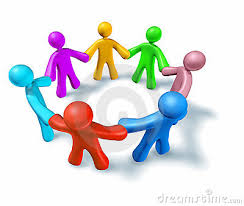 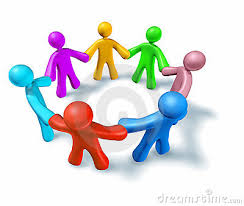 1. Kv‡`i Kg©fvi eû`~i ch©šÍ cÖmvwiZ ?
   2.Ò†h Av‡Q gvwUi KvQvKvwQÓej‡Z Kwe Kx eywS‡q‡Qb ? 
৩।‘অক্ষয় উৎসাহে’কবি কী পড়েন?
৪।কবির মনে কেন ‘জ্ঞানের দীনতা’র সৃষ্টি হচ্ছে?৫।কে পৃথিবীর কবি ?কথাটি দিয়ে কবি বুঝিয়েছেন?৬।রয়ে গেছে ফাঁক-কোথায় ফাঁক রয়েগেছে ?
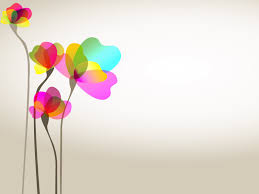 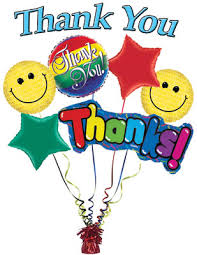 mevB
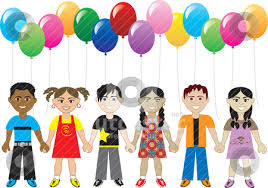 ‡K
ab¨ev`